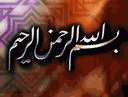 আজকের অনলাইন ক্লাশে সবাইকে স্বাগতম
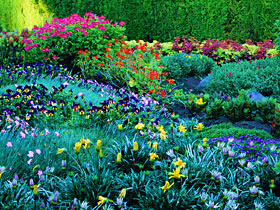 শিক্ষক পরিচিতি
নামঃ মোঃশফিকুল ইসলাম
প্রভাষক আরবি
পুর এম,ইউ,ফাজিল(স্নাতক)মাদ্‌রাসা 
কালাই,জয়পুরহাট
ইমেইলঃ shofiqulislam1122@gmail.com
মোবাইলঃ০১৭১৩৭৪৯৪০৫
ফেসবুকঃএম শফিকুল ইসলাম
নিচের ছবি গুলোর প্রতি লক্ষ কর
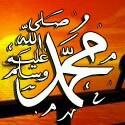 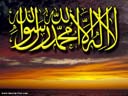 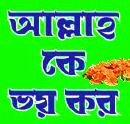 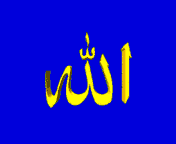 পাঠ পরিচিতি
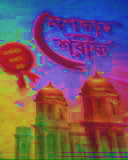 কিতাবুল ঈমান
শ্রেণিঃআলিম ১ম বর্ষ 
ঈমান পর্ব
প্রথম অধ্যায় 
তারিখঃ১০/১০/২০২০ইং
শিখনফল
১।এই পাঠ শেষে শিক্ষার্থি হাদিসের বাংলায় অনুবাদ করতে পারবে।
২।আরবি শব্দের অর্থ বলতে পারবে।
৩।হাদিসের সংশ্লিষ্ট প্রশ্নের উত্তর দিতে পারবে। 
৪।আরবি শব্দের তাহকিক করতে পারবে।
আদর্শ পাঠ
عن عمر بن الخطاب رضى الله عنه قال بينما نحن عند رسؤل الله صلى الله علىه وسلم ذَاتَ يوم
অর্ধ জাহানের খলিফা হজরত ওমর ইবনে খাত্তাব (রাঃ) হতে বর্ণিত।তিনি বলেন একদা আমরা রাসূল(সঃ) এর দরবারে উপস্থিত ছিলাম।
اِذْ طَلَعَ عَلَيْنَا رَجُل شَدِيدِ بَيَاض الِثِيَاب شَدِيدُ سَوَادُ الّشّعْر لاَيُرأي عَلَيْهِ اَثَرِ اَلسَّفَرِ
এমন সময় হঠাৎ করে একজন আগন্তুক এসে উপস্থিত হল।তাঁর পরিধেয় পোশাক ছিল ধবধবে সাদা,মাথার চুল ছিল কুচকুচে কালো। তাঁর মাঝে সফরের কোন চিহ্ন দৃষ্ট হয়নি।
ولايعرفه منا احد حتى جلس الى النبى صلى الله عليه وسلم فاسند ركبتيه الى ركبتيه
অথচ আমাদের মধ্য হতে কেউ তাঁকে চিনতে পারে নি।অবশেষে লোকটি রাসূল(সঃ)এর খুব নিকটে এসে বসলেন এবং স্বীয় হাটুদ্বয়কে রাসূল(সঃ)এর হাটুর সাথে মিলিয়ে্‌,
و وضع كفيه على فخديه وقال يامحمد اخبرنى عن الاسلام
এবং তাঁর দু’ হাত দু’ উরুর ওপর রাখলেন।অথঃপর লোকটি বলতে লাগল,হে মুহাম্মদ (সঃ) আমাকে ইসলাম সম্পর্কে অবহিত করুন।
قال الاسلام ان تشهد ان لا اله الاالله وان محمدا رسول الله
রাসূল (সঃ) বললেন, ইসলাম হচ্ছে -১।তুমি এ কথার সাক্ষ্য প্রদান করবে যে,আল্লাহ ছাড়া কোন উপাস্য নেই এবং হযরত মুহাম্মদ (সঃ)আল্লাহর রাসূল,
وَتقيم الصلوة وَتؤتى الزكوةَ وتصومَ رمضانَ وَتحجْ البيتَ ان استطعتَ اليه سبيلاَ
২।নামাজ প্রতিষ্ঠা করবে, ৩।যাকাত আদায় করবে,৪।রমজান মাসের রোজা রাখবে৫।এবং পথ খরচের সামর্থ্য হলে
হজ্জব্রত পালন করবে।
قالَ صدقتَ فعجبناَ له يسأله وَيصدقه
রাসূল (সঃ)এর জবাব শুনে লোকটি বলে ওঠল আপনি সত্যই বলেছেন।বর্ণনাকারী (হজরত ওমর রাঃ)বললেন আমরা 
আশ্চার্য হলাম যে,লোকটি (অজ্ঞয়ের মতো )প্রশ্ন করছে এবং (বিজ্ঞয়ের মতোঁ)উত্ত্রের সত্যয়ন করছে।
قاَلَ فَاَ خبرنى عن الايمان
লোকটি পুনরায় বললেন যে,আমাকে ঈমান সম্পর্কে অবহিত করুন।
قالَ اَنْ تؤمنَ با الله وملئكته وكُتُبِهِ و رُسُلِهِ واليوم الاخرِ وَتُؤمِنَ بِالْقَدْرِ خَيْرِهِ وَشَرهِ
রাসূল(সঃ)উত্তরে বললেল, ঈমান হচ্ছে-আল্লাহ,তাঁর ফেরেস্তাকুল,কিতাবসমুহ,রাসূলগণ ওপরকালের প্রতি বিশ্বাস স্থাপন করা এবং ভাগ্যের ভালো মন্দের প্রতি বিশ্বাস স্থাপন করা।
قالَ صدقتَ قال فاَخبرنىِ عن الاحسانِ
জবাব শুনে আগত লোকটি বলল,আপনি ঠিকই বলেছেন।এরপর লোকটি বলল,আপনি আমাকে ইহসান সম্পর্কে খবর দিন।
قالَ ان تعبدَ اللهِ كانكَ تراهُ فان لمْ تكنْ تراهُ فانهُ يركَ
জবাবে রাসূল(সঃ) বললেন,এমনভাবে আল্লাহর ইবাদত করা যেমন তুমি তাঁকে দেখতে পাচ্ছ,আর যদি তুমি তাঁকে দেখতে না পাও;তাহলে মনে করবে যে তিনি তোমাকে দেখতে পাচ্ছেন।
قالَ فاخبرنِ عنِ الساعةِ قالَ ماالمسئول عنهاَ باِعلمَ
অথঃপর লোকটি বললেন, আমাকে কিয়ামত সম্পর্কে অবহিত করুন,তখন রাসূল (সঃ)বললেন(এ বিষয়ে) যাকে প্রশ্ন করা হচ্ছে তিনি প্রশ্নকারীর চেয়ে বেশি অবহিত নন।(তথা বেশি জানেন না)
قالَ فاَخبرنىِ عن امارتهاَ قَاَلَ انْ تلدَ الامةُ ربتهاَ
সে বলল,তাহলে আমাকে কিয়ামতের নিদর্শন সম্পর্কে অবহিত করুন।নবী করিম(সঃ)বললেন (তাঁর নিদর্শন হচ্ছে -)১।দাসী তার মনিবকে প্রসব করবে।
وان ترى اَلحفاةَ العراةَ العالةَ رعاءِ الشاءِ يتطاولون فى البنيانِ
২।তুমি দেখতে পাবে যে,যাদের পায়ে জুতা ও পরনে কাপড় নেই,নিঃস্ব এবং বকরির রাখাল তারা বড় বড় প্রাসাদ তৈরিতে পরস্পর প্রতিযোগিতা করছে।
قالَ ثمَ انطلقَ قلبثتُ ملياِ ثم قالَ لى ياعمرُ اتدرى منِ السائل قلتُ الله ورسولهُ اعلمُ
বর্ণনাকারী বলেন,এরপর লোকটি চলে গেল এবং আমরা বেশ কিছু সময় হতভম্ব হয়ে বসে থাকলাম।তারপর রাসূল(সঃ)আমাকে সম্বোধন করে বললেন,হে ওমর তুমি কি জানো প্রশ্নকারী লোকটি কে? আমি বললাম ,আল্লাহ ও তাঁর রাসূল(সঃ)-ই ভালো জানেন
قالَ فاِنهُ جبرئيلُ اتكم يُعَلِكُمْ دينكُمْ رواه مسلم ورواه ابو هريرةَ مع اختلافٍ وفيه وا<ا رايتَ الحفاةَ العراةَ
রাসূল (সঃ)বললেন লোকটি হলেন জিব্রাইল (আঃ) তোমাদের দীন শিক্ষা দেওয়ার জন্য এসেছিলেন।
-(মুসলিম)এ হাদিসটি কিছু বেশ-কমসহ হযরত আবু হুরায়রা (রাঃ) বর্ণনা করেছেন।তাতে এ কথা গুলো রয়েছে যে,যখন তুমি নগ্ন পদ ও নগ্ন দেহ বিশিষ্ট
الصمَ البكمَ ملوكَ الارضِ فى خمسٍ لا يعلمهن الااللهُ ثم قرأ ان اللهَ عنده علم الساعةِ وينزلُ الغيثَ الاية –متفق عليه
বধির ও বোবাদেরকে পৃথিবীর শাসক হিসাবে দেখতে পাবে।(আর এ কথাও আছে যে,)এমন পাচটি বিষয় আছে  যেগুলোর জ্ঞান আল্লাহ ছাড়া আর কারো নেই।অবশেষে নবী করিম (সঃ)কুরআনের আয়াত তেলাওয়াত করলেন যে, “নিশ্চয়ই আল্লাহর নিকট কিয়ামতের জ্ঞান রয়েছে এবং কখন বৃষ্টি বর্ষণ করবেন তা তিনি জানেন।(বুখারী ও মুসলিম)
শব্দসমুহের বিশ্লেষণ
ঘরে বসে লিখ
শব্দা বলির তাহকীক কর
حقق الالفاظ: طلع –لايرى - قال
মূল্যায়ন
১।ঈমান শব্দের আভিধানিক ও পারিভাষিক অর্থ কি?ঈমান ও ইসলামের মধ্য পার্থক্য কি। 
২।হাদিসের আলোকে আগন্তক ব্যাক্তি কে ছিলেন ? 
৩।যাকাত শব্দের আভিধানিক পারিভাষিক অর্থ লিখ?
ধন্যবাদ সবাইকে
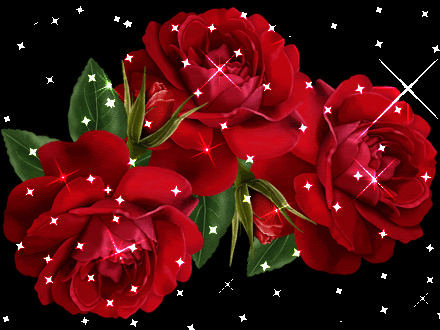